Monday, January 7, 2013
Agenda
No TISK or MM
Lesson 7-1: Proportions
Homework: Chapter 7 Packet 1 §7-1problems

Please be ready to start taking notes after attendance is taken.
§7-1 Using Proportions
I remembered this property as “Going Fishing”:
Example 1. Solve the proportion.
Only one minor issue comes up…
Sometimes you get what are called extraneous solutions.
These are solutions that don’t actually work.
Example 2.   Solve the proportion:
Now check each solution in the original proportion…
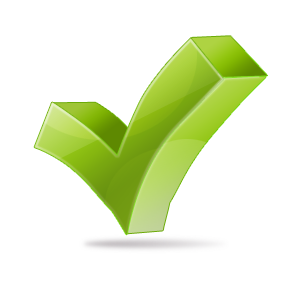 When does this happen?
When a denominator simplifies to 0…
Try it out… 
Example 3.  Solve the proportion:
Corresponding Sides are Proportional
Example.
Corresponding sides of polygon ABCDE are proportional to the sides of polygon FGHIJ.  Find FG.
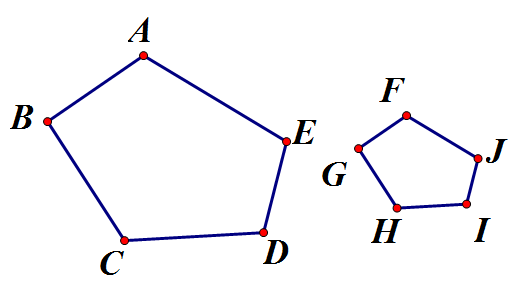 15 cm
18 cm
6cm
12 cm
17 cm
4 cm
15 cm